Chapter 6. More on Color and Material
3D Graphics Programming
2010.11.08Presented by Garrett Yeh
Outline
More on Color, Material, and Lighting (CH6)
Blending
Antialiasing
Fog
Accumulation Buffer
Blending
A common technique to make various rendering effects
Blending
Alpha compositing
The process of combining an image with a background to create the appearance of partial transparency.
Range of alpha value – 0.0~1.0
0.0 represents a fully transparent color
1.0 represents a fully opaque color.
[Speaker Notes: http://en.wikipedia.org/wiki/Alpha_compositing]
Blending equation
Ordering: painter’s algorithm
foreground (incoming color)
Cf = (Cs * S) + (Cd * D)


glEnable(GL_BLEND);
        glBlendFunc(GL_SRC_ALPHA, GL_ONE_MINUS_SRC_ALPHA);
        DrawGround();
glDisable(GL_BLEND);

This function tells OpenGL…
take the source (incoming) color and multiply the color (the RGB values) by the (its) alpha value. 
Add this to the result of multiplying the destination color by one minus the alpha value from the source.
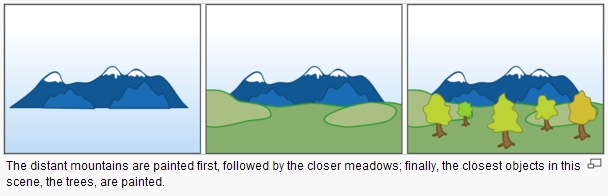 background
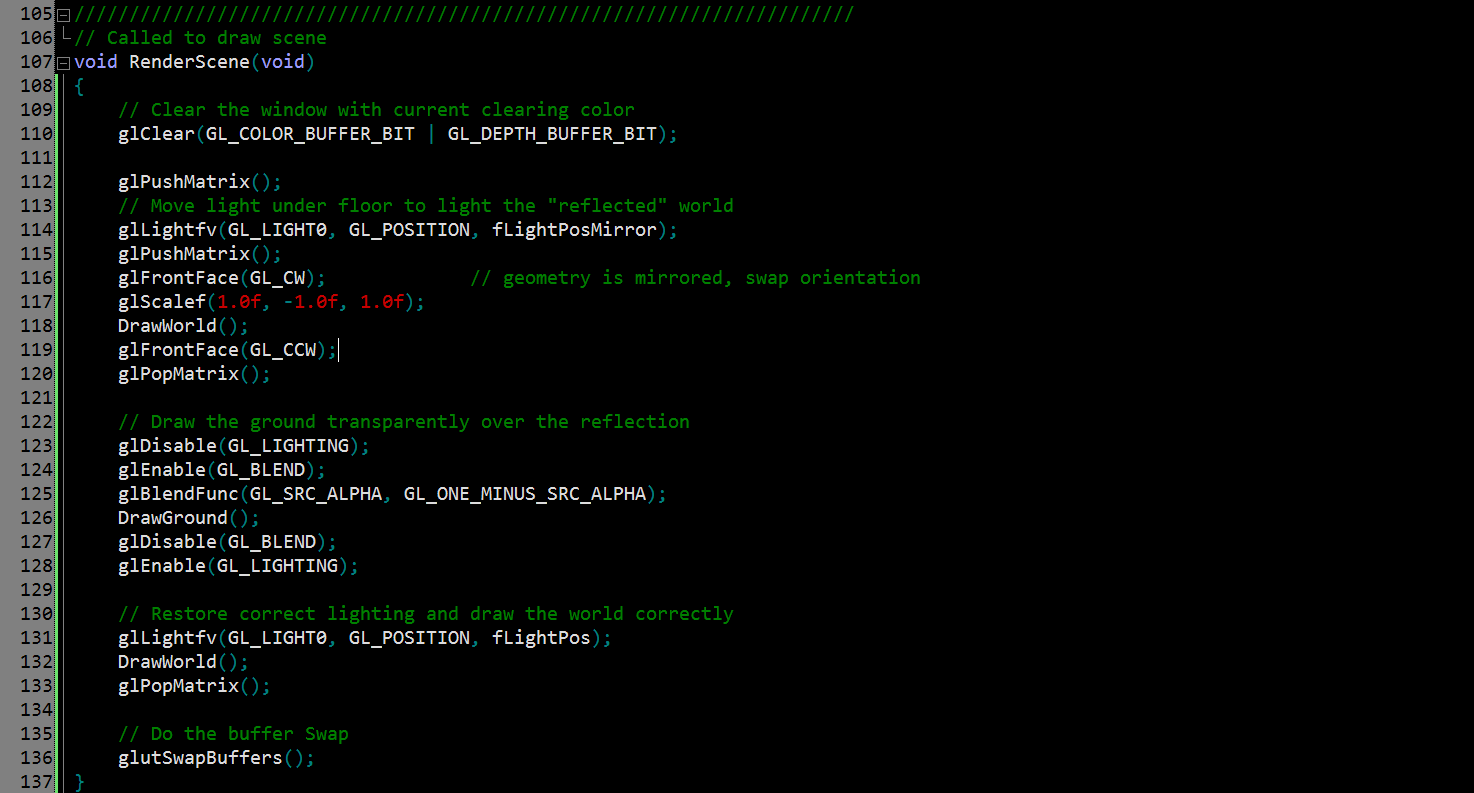 Cf = (Cs * S) + ((1-Cs) * D)
Reference table (p.230~231)
glBlendFunc(GLenum S, GLenum D);
S and D are the source and destination blending factors
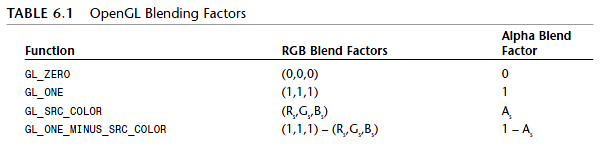 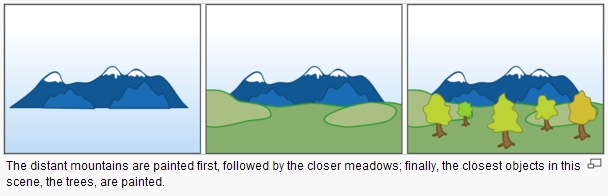 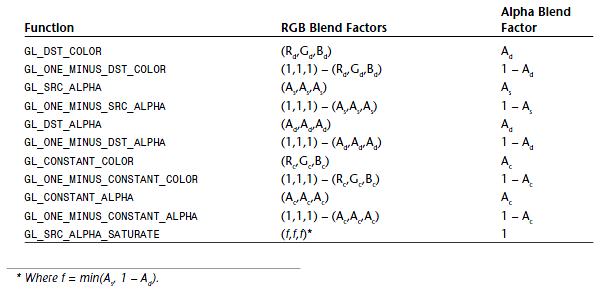 More…
glBlendEquation(GLenum mode);





glBlendFuncSeparate(GLenum srcRGB, GLenum dstRGB, GLenum srcAlpha, GLenum dstAlpha); ~ gain full control of blending
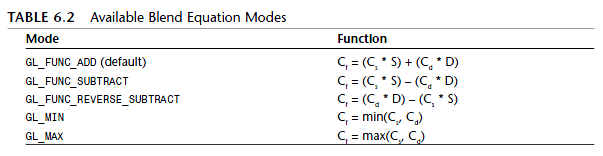 Reflection
Use blending to fake “reflection”
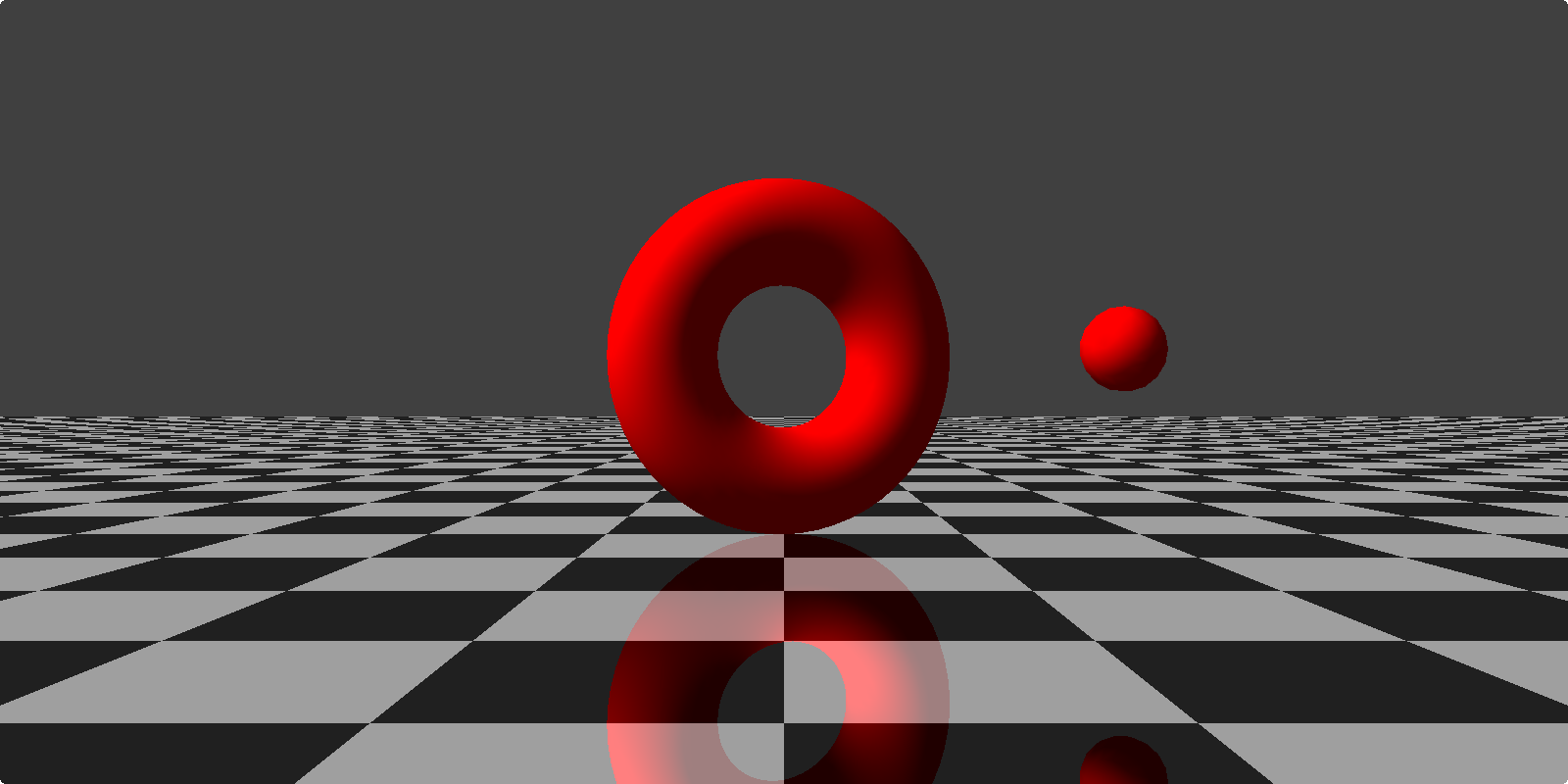 Reflection.cpp
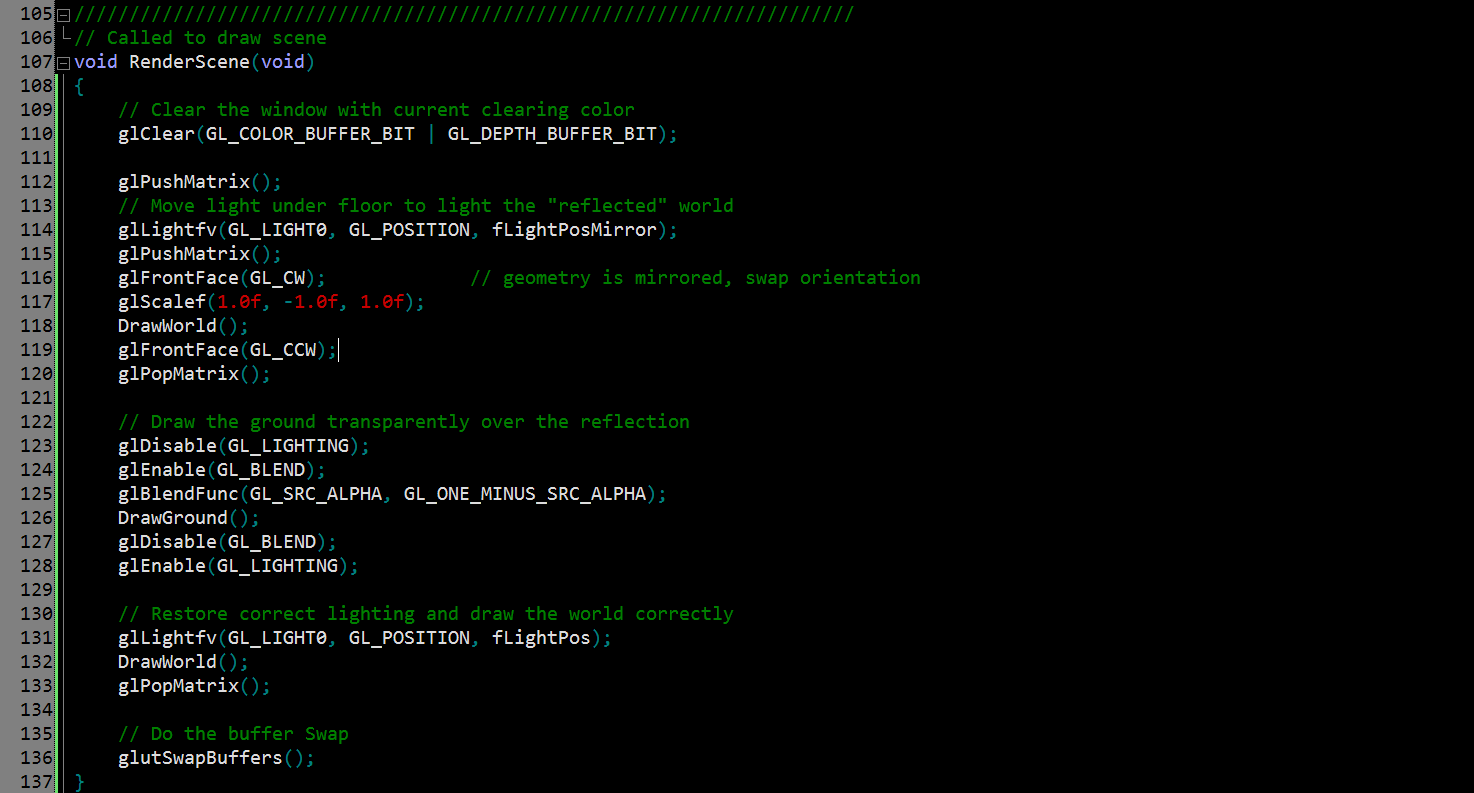 Clockwise
glFrontFace(GL_CW); 
glScalef(1.0f, -1.0f, 1.0f);
Anti-aliasing
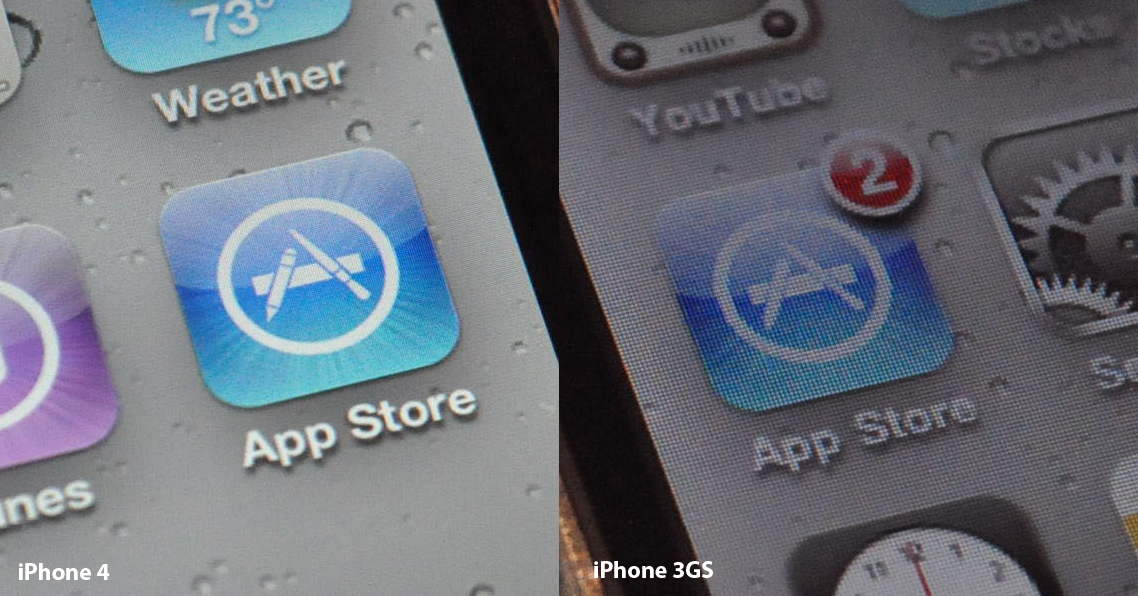 What is “aliasing”
All of aliasing is kind of sampling problem
After we down-sample some lines/curves, we may not reconstruct the original version.
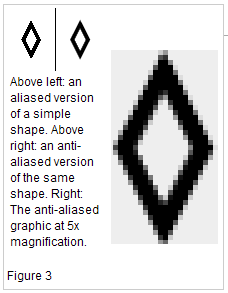 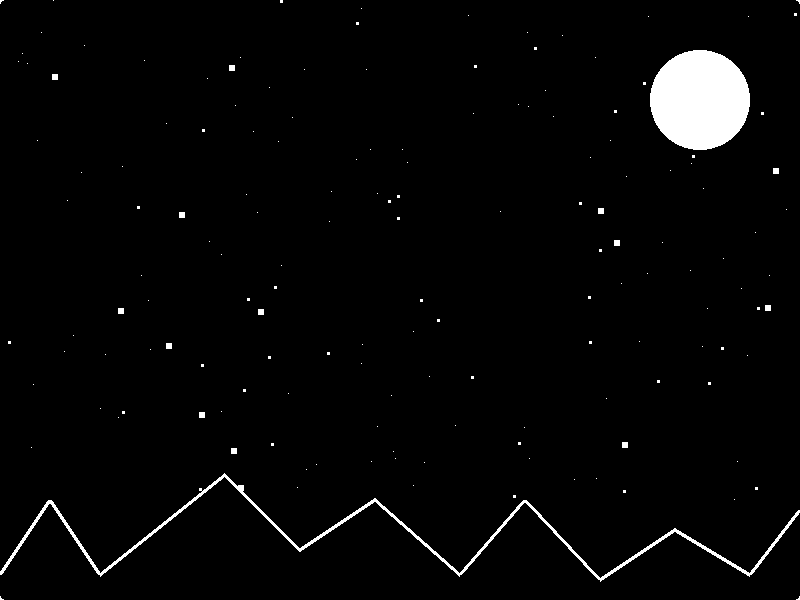 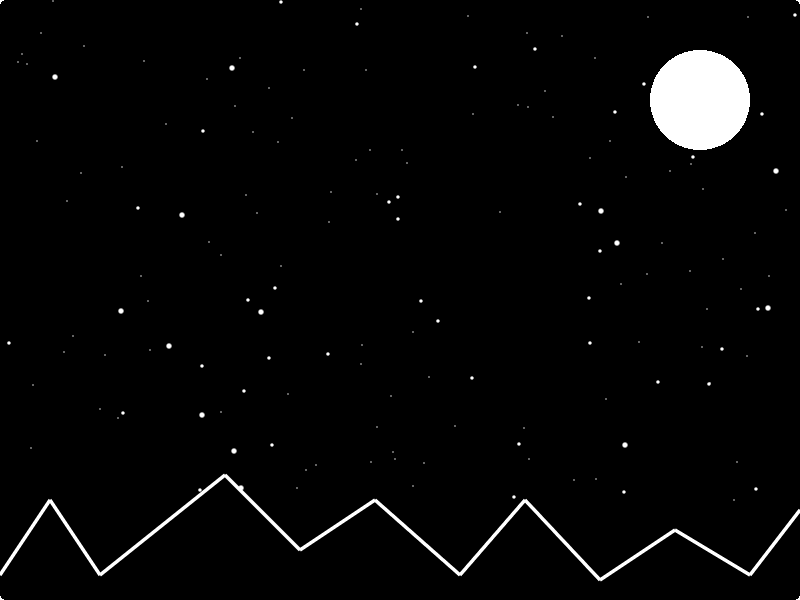 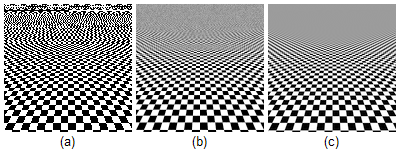 [Speaker Notes: In signal processing, aliasing refers to an effect that causes different signals to become indistinguishable when sampled. 
It also refers to the distortion or artifact that results when the signal reconstructed from samples is different from the original continuous signal.]
Remove jagged edges
OpenGL uses blending to blend the color of the fragment with the destination color of the pixel and its surrounding pixels. 
In essence, pixel colors are smeared slightly to neighboring pixels along the edges of any primitives.
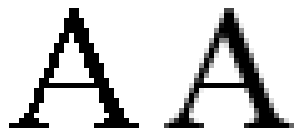 Using AA in the opengl
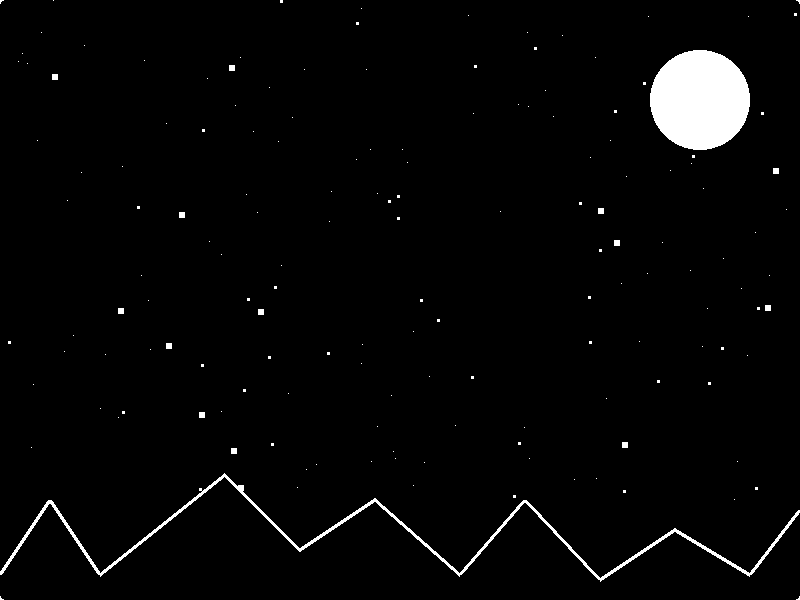 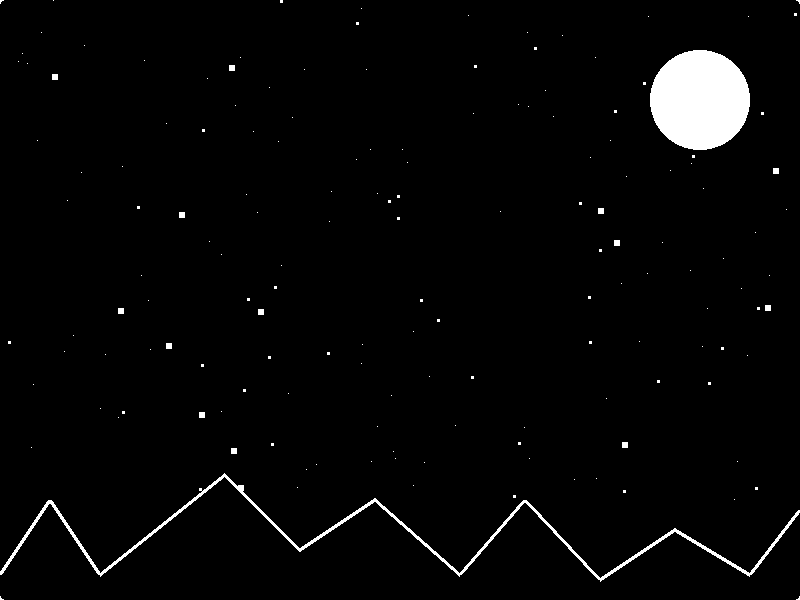 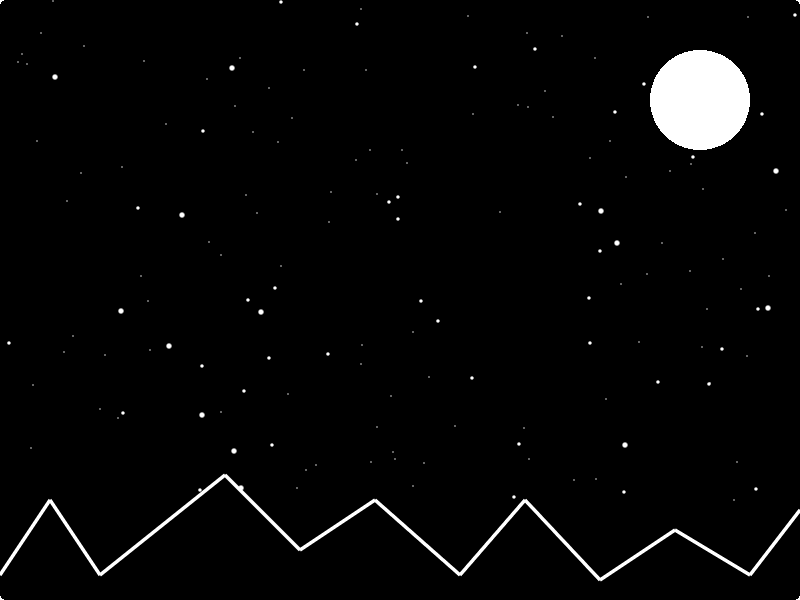 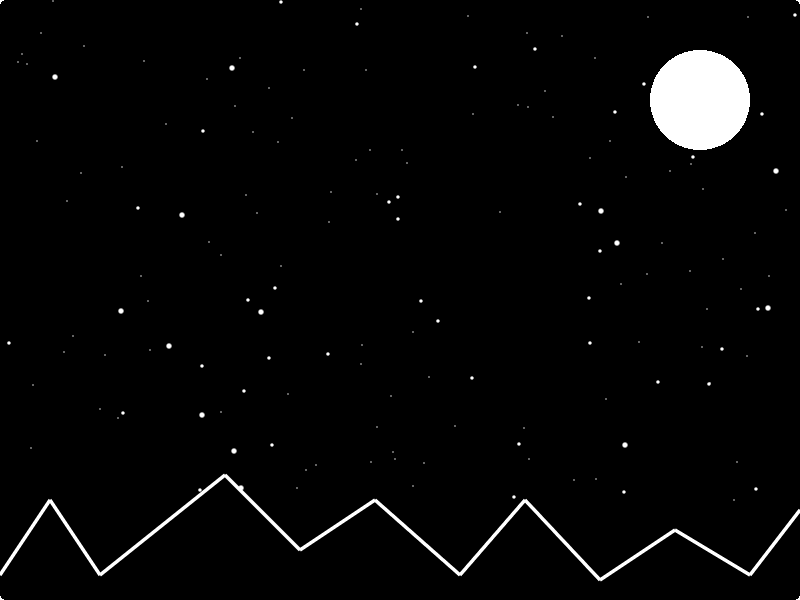 Smoother.cpp
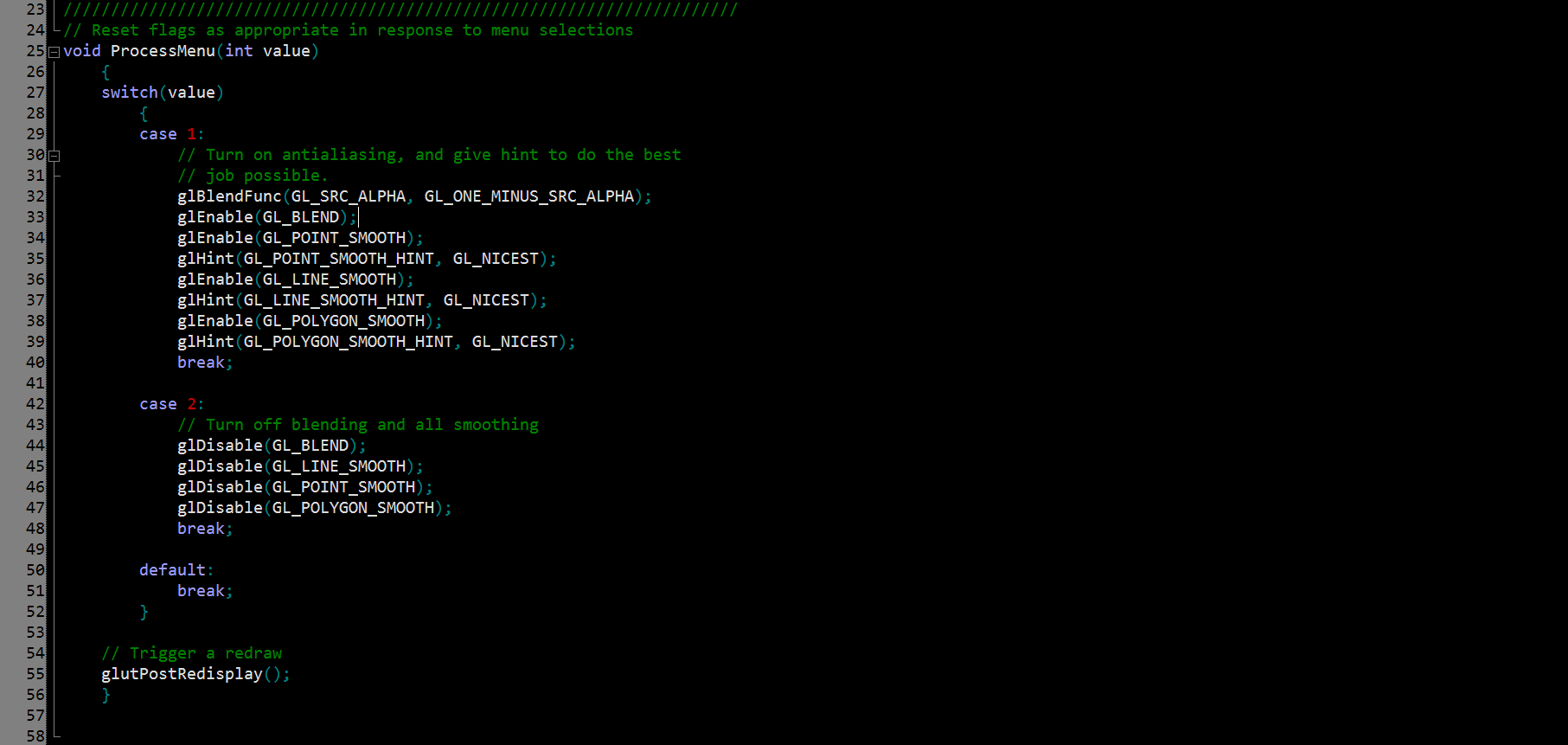 Use glBlendEquation(GL_FUNC_ADD);
This is a default option.
glEnable (…)
glHint (…)
More…
Use “multi-sample” in the initial stage
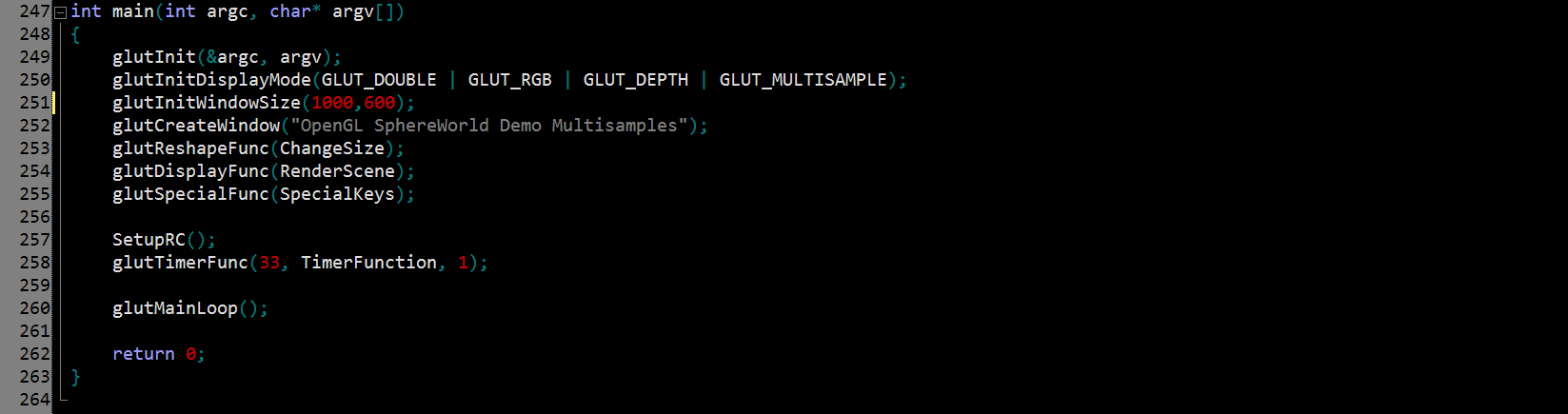 multi-sampled example
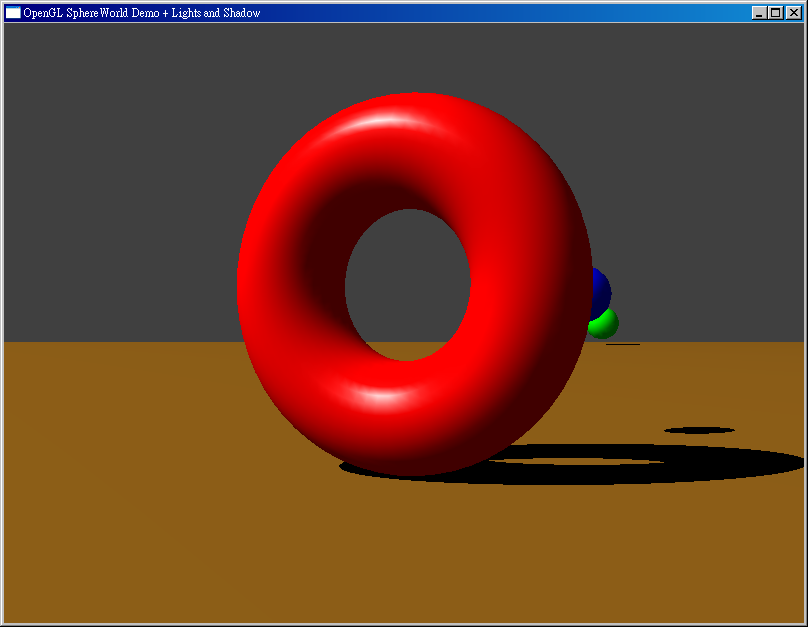 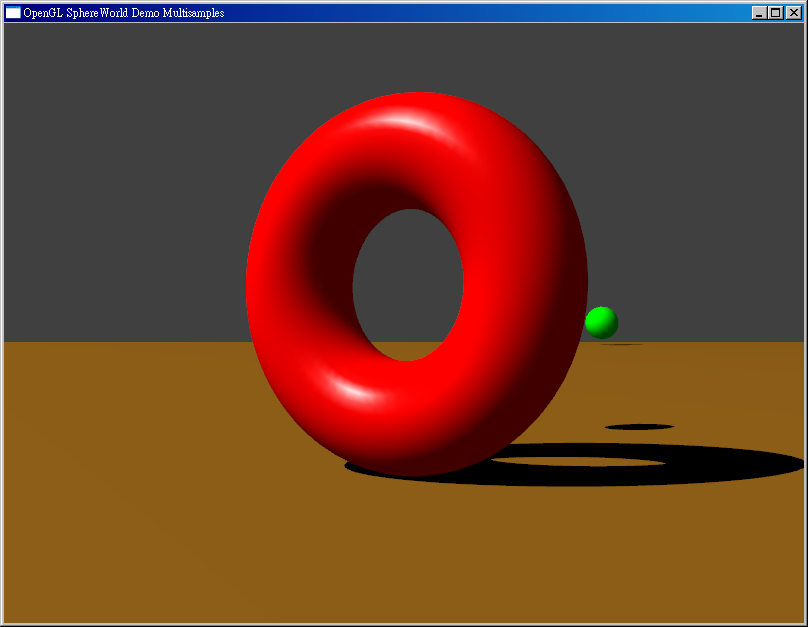 Anti-Aliasing filter
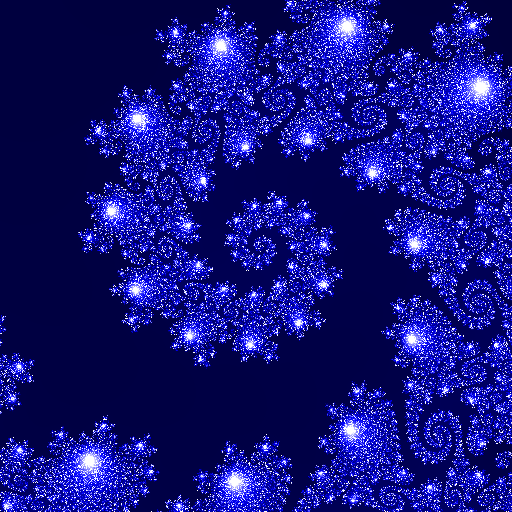 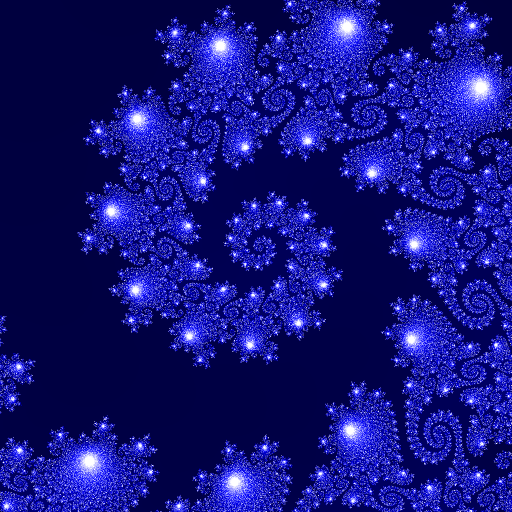 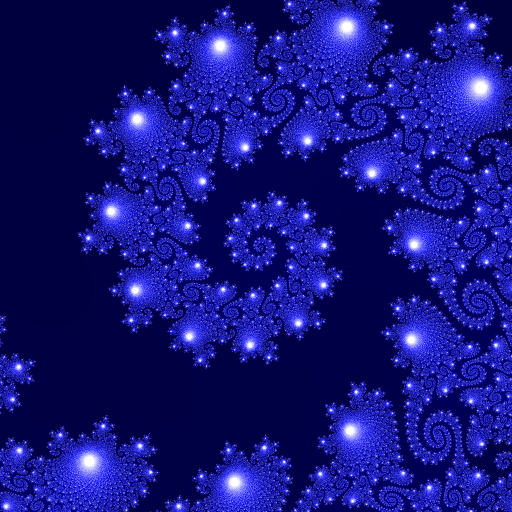 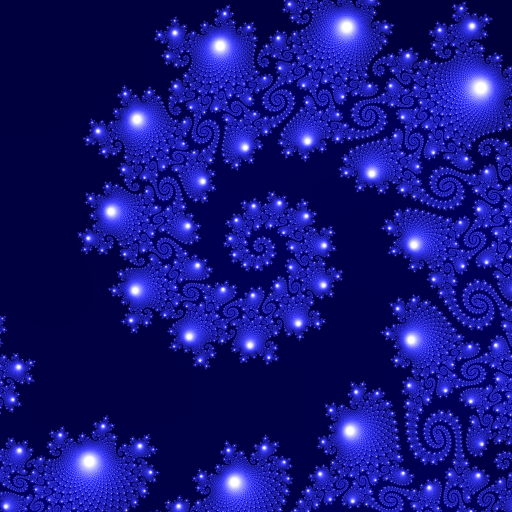 Fog
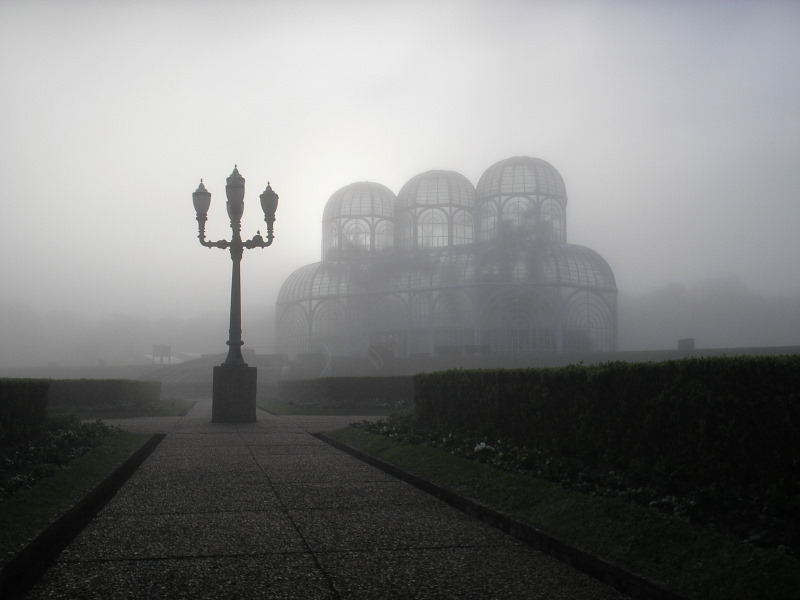 Fog Functions
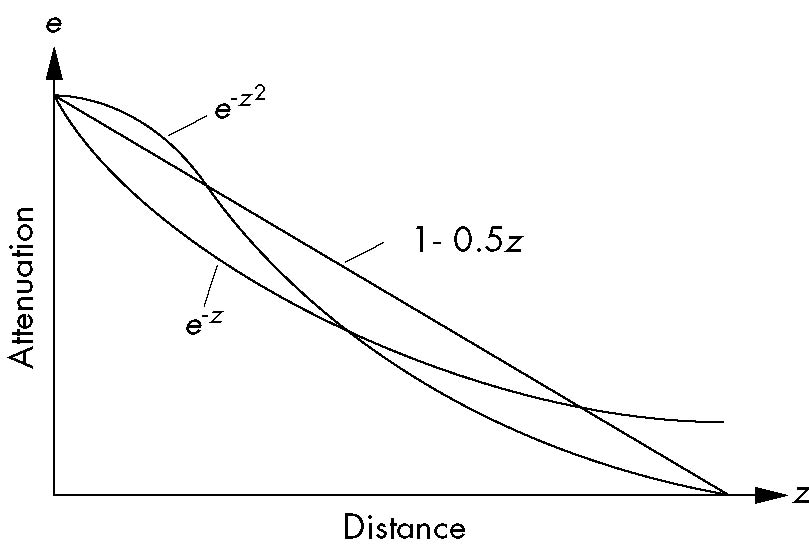 Blend fog color and rendering result to create fog
19
Angel: Interactive Computer Graphics 5E © Addison-Wesley 2009
Fog
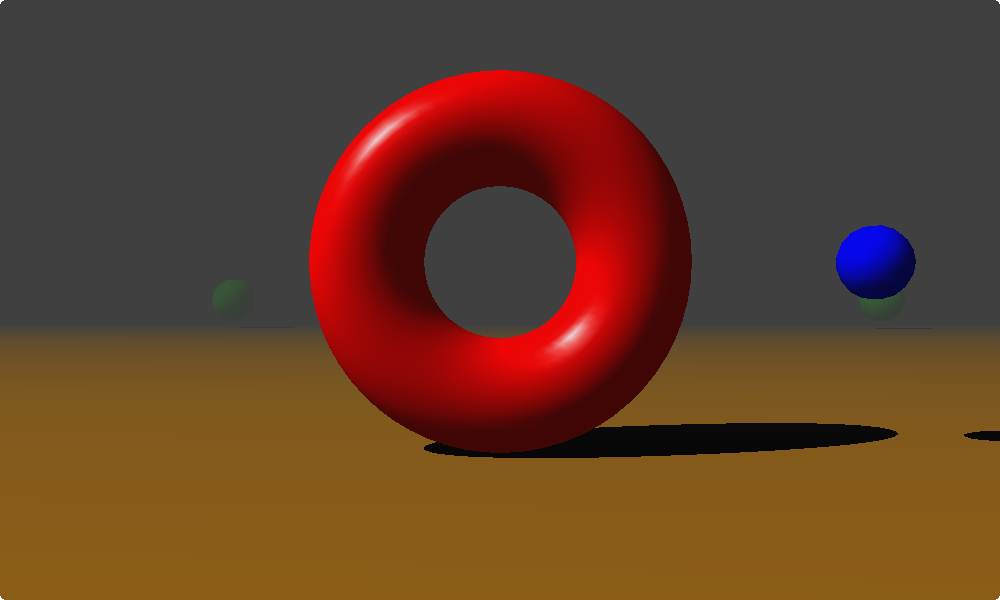 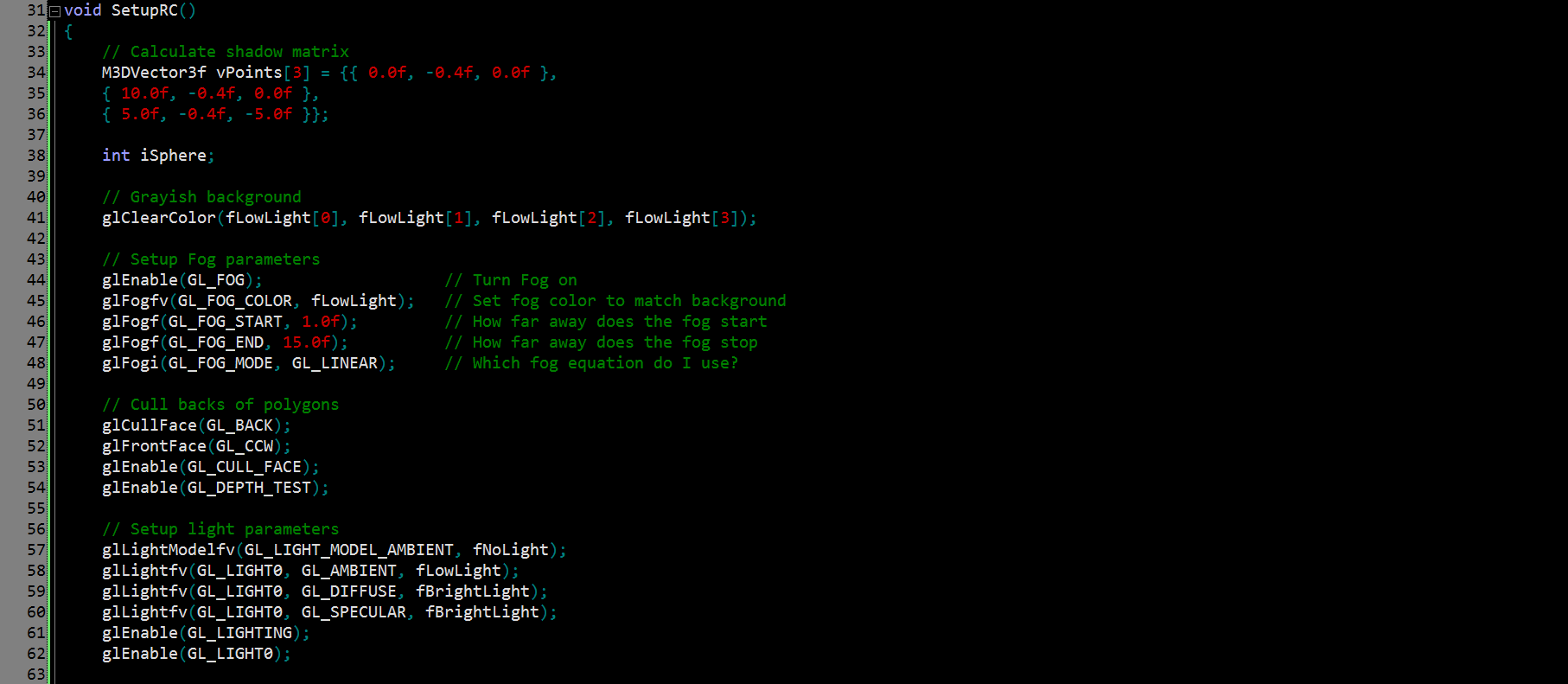 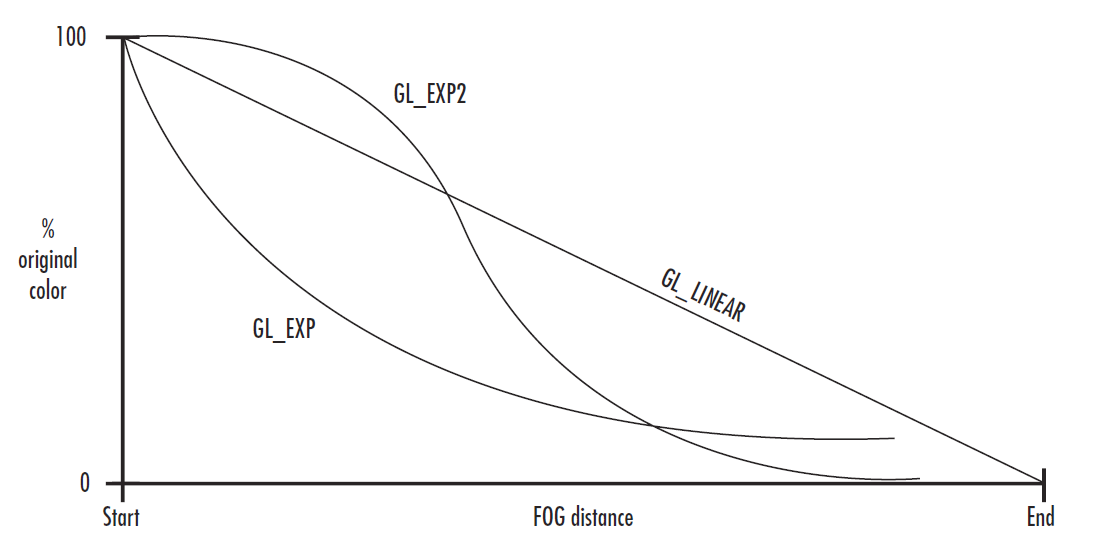 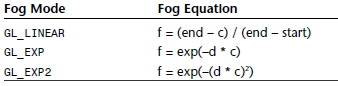 Set color of Fog
Set range of Fog
Motion blur
Using Accumulation Buffer
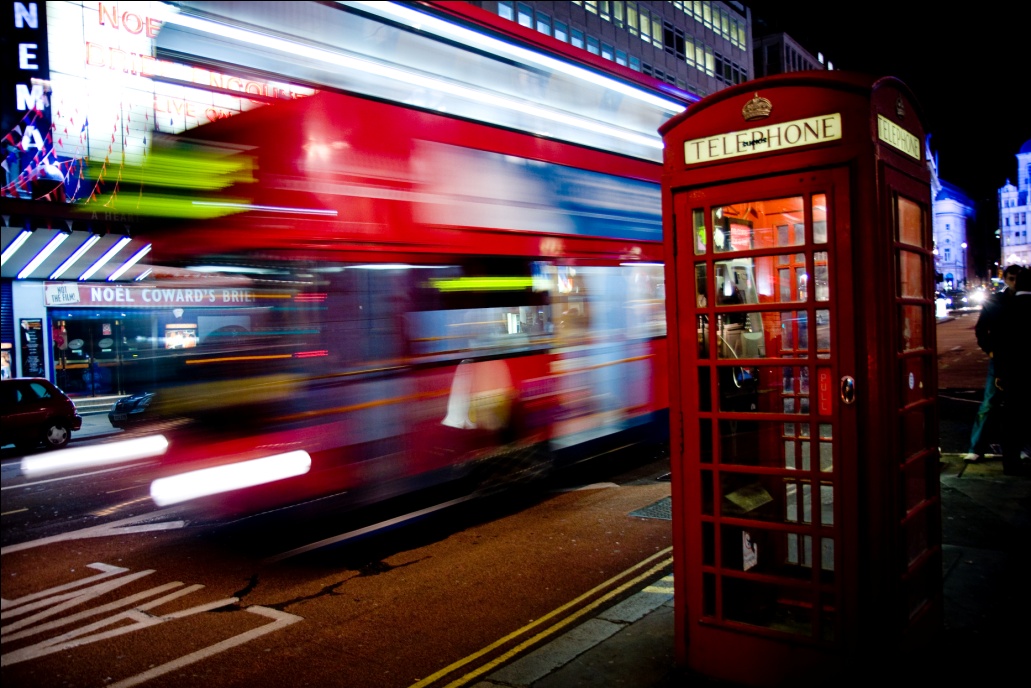 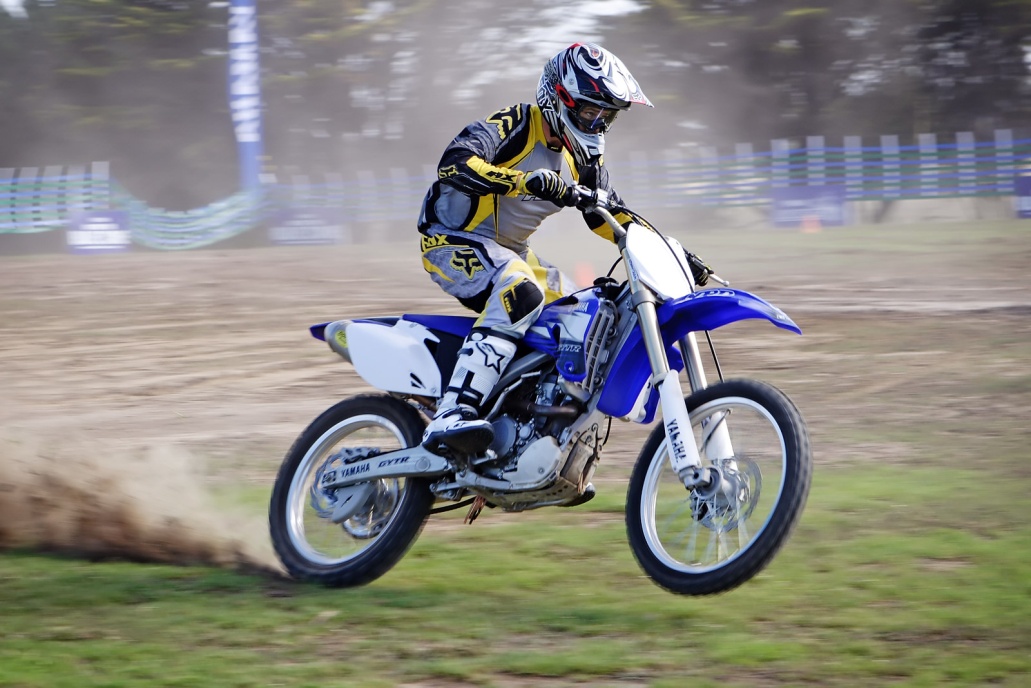 Foreground blurring
Background blurring
What is Motion blur
When a camera creates an image, that image does not always represent a single instant of time. 
Because of technological constraints or artistic requirements, the image may represent the scene over a period of time.
Accumulation Buffer
1. Render to the color buffer and copy the contents of the color buffer to the accumulation buffer.
Several supported copy operations allow you to repeatedly blend, in different ways.
2. Copy the accumulation buffer back to the color buffer 
Display the results with a buffer swap.
[Speaker Notes: This buffer allows you to render to the color buffer, and then instead of displaying the results in the window, copy the contents of the color buffer to the accumulation buffer.
Several supported copy operations allow you to repeatedly blend, in different ways, the color buffer contents with the accumulated contents in the accumulation buffer (thus its name). 
When you have finished accumulating an image, you can then copy the accumulation buffer back to the color buffer and display the results with a buffer swap.]
Accumulation Buffer
glutInitDisplayMode(GLUT_DOUBLE | GLUT_RGBA | GLUT_DEPTH | GLUT_ACCUM);
Operations
glAccum(Glenum op, Glfloat value);
op : Accumulation operation
GL_ACCUM:   color buffer add to accum.
GL_LOAD:       color buffer replace to accum.
GL_RETURN: accum. to color buffer
GL_MULT:
GL_ADD:
value : a floating-point value used to scale the operation
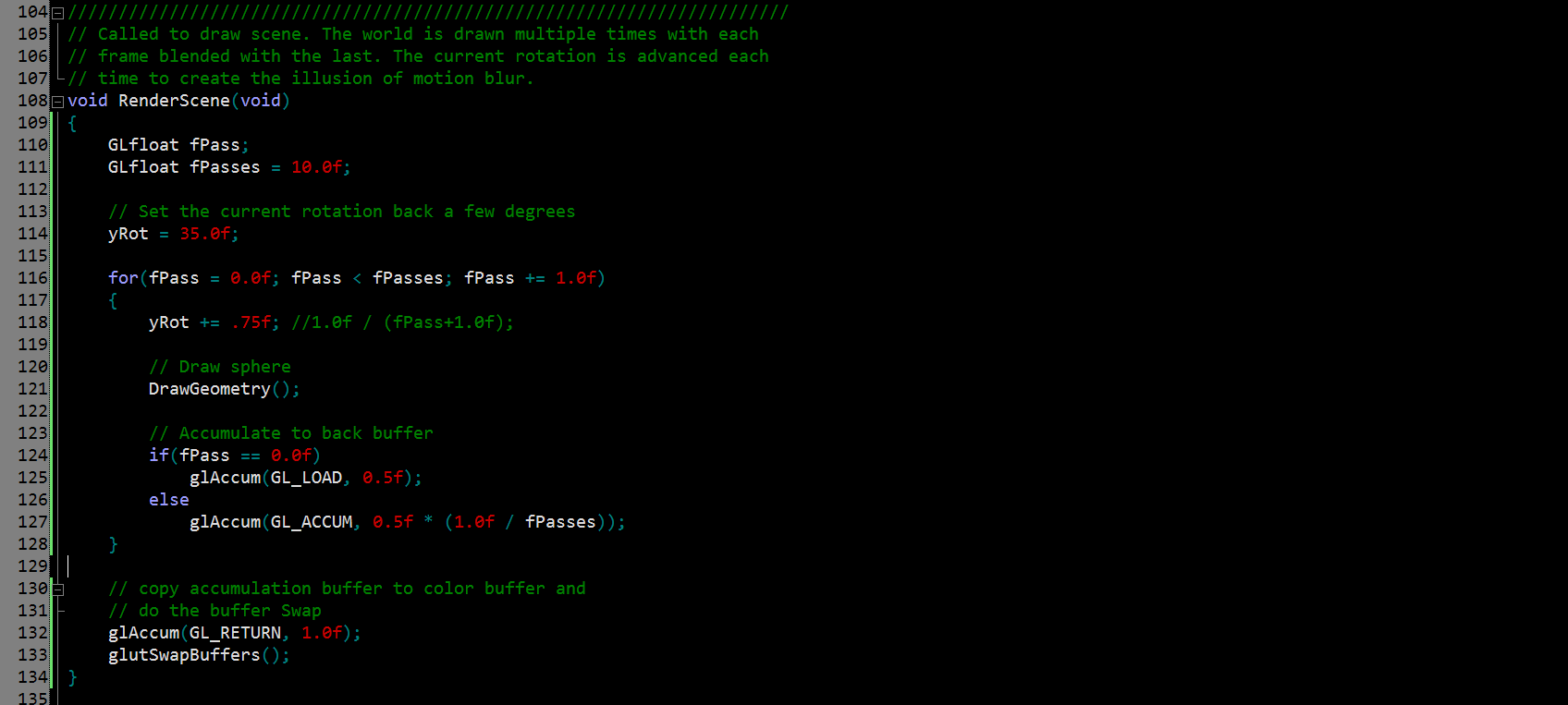 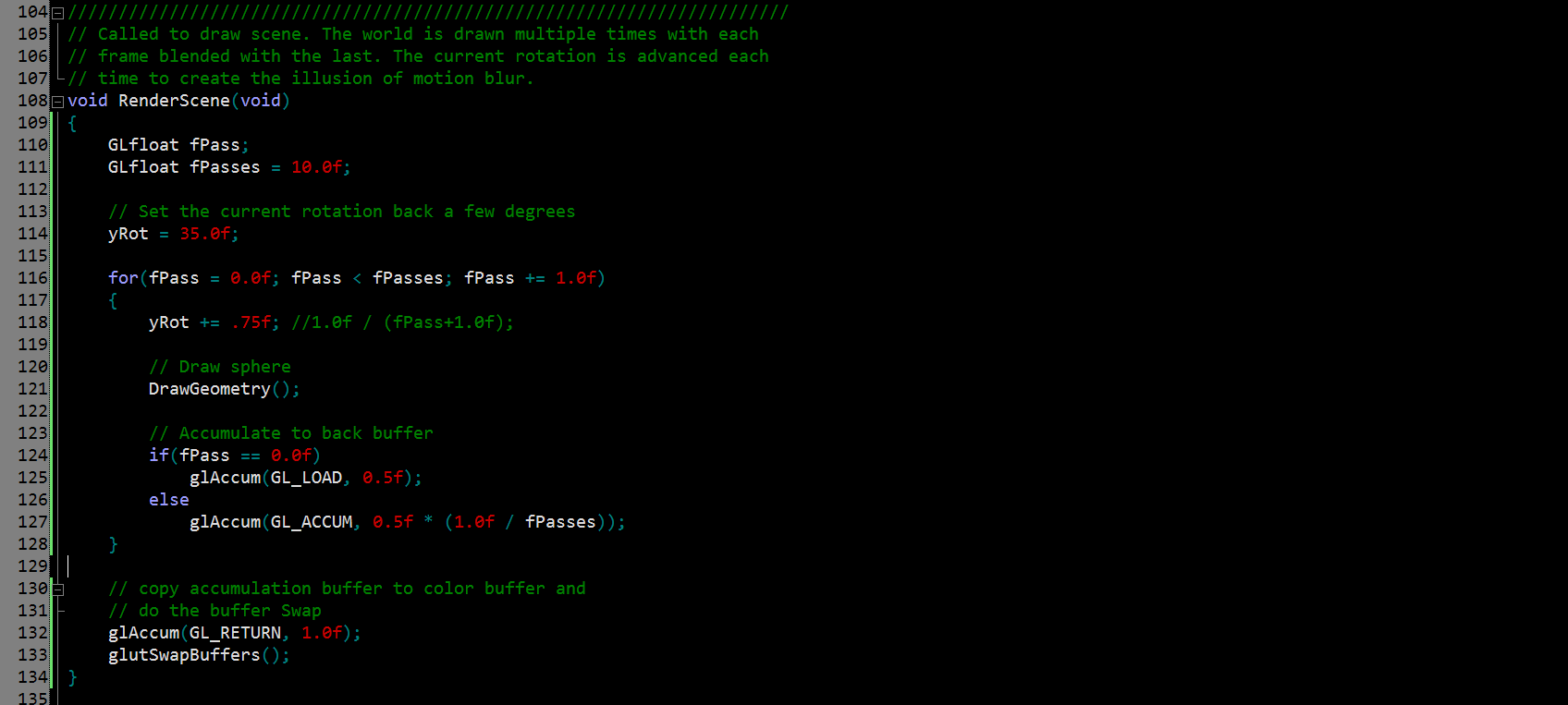 Motion Blur
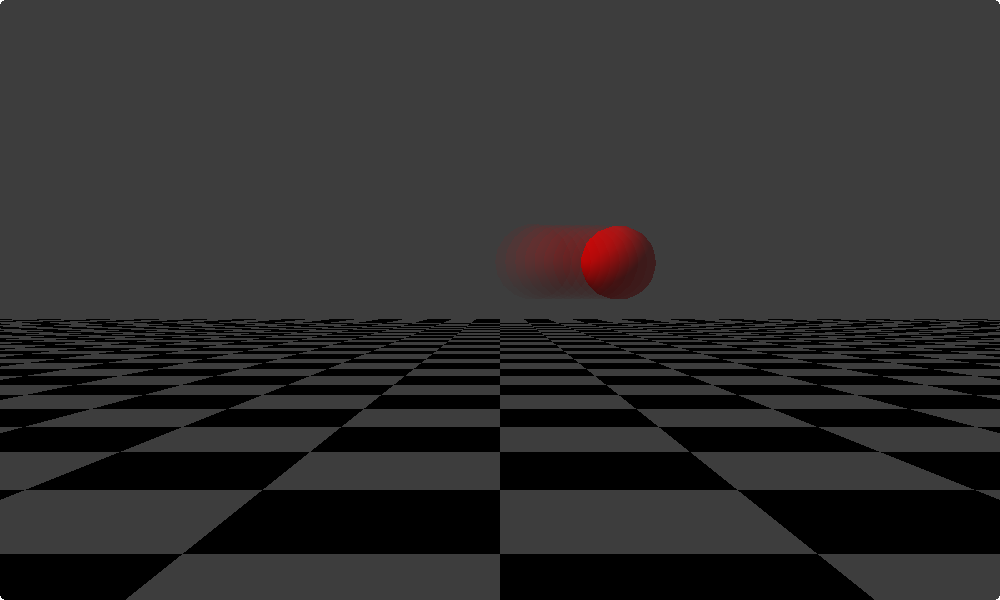 Dithering
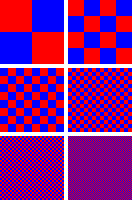 A technique to combine some colors to create the effect of other colors
Example: dithering black and white to create gray
glEnable ( GL_DITHER ); glDisable( GL_DITHER );
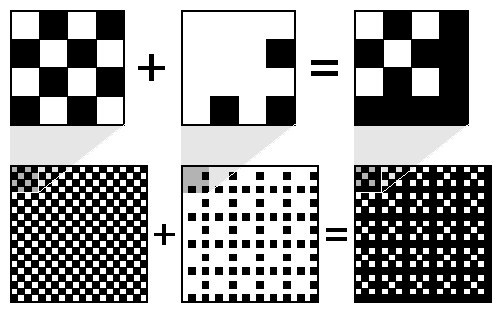 50% gray
19% gray
69% gray
Dithering
Image dithering (gray scale)
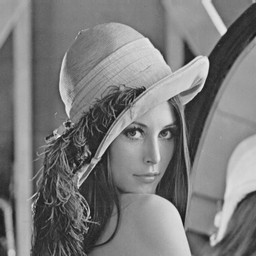 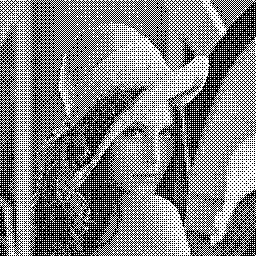 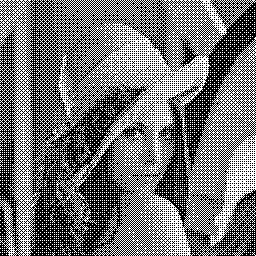 Dithering
+
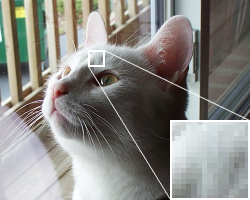 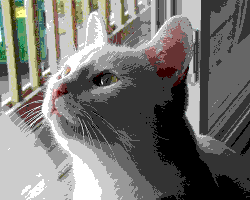 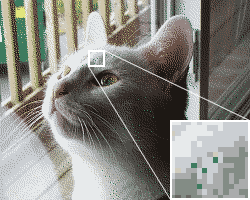 Original one
web-safe color palette
+
+
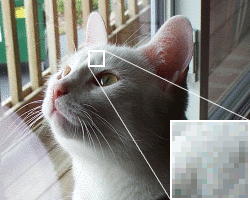 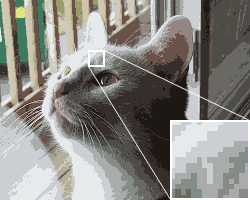 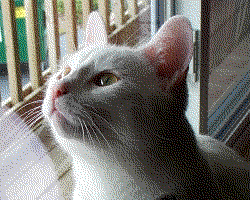 256-color  with an optimized palette
16-color optimized palette
“+” means With dithering
Q&A